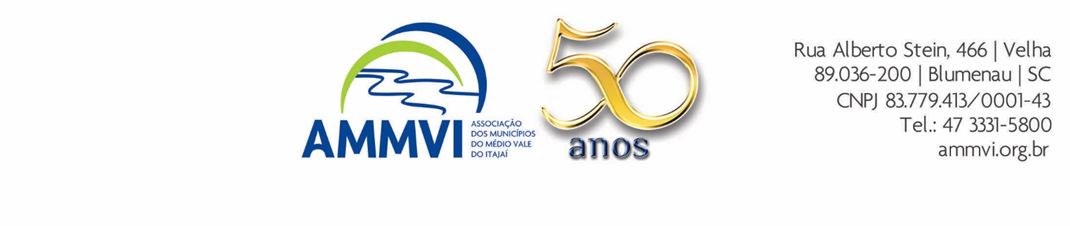 Ofício Circular TC/GAP/n. 11/2019
 
Assunto: Orientação aos Chefes dos Poderes Executivos catarinenses acerca da necessidade de disponibilizarem, periodicamente, em seu portal de domínio público na internet, os preços contratados de obras, equipamentos e materiais da área educacional.
1 - Disponibilização de informações sobre licitações e contratações diretas:

1.1 - Número e ano do edital 
1.2 - Modalidade de licitação 
1.3 - Objeto da licitação 
1.4 - Situação/Status da licitação 
1.5 - Critério de julgamento 
1.6 - Data da abertura do certame 
1.7 - Participantes da licitação (Nome e CNPJ/CPF)  (atende parcial)
1.8 - Cotação dos participantes (quantidade e valor do item cotado, indicativo do vencedor e ordem de classificação dos participantes) (atende parcial) 
1.9 - Data da homologação ou ratificação da autoridade superior
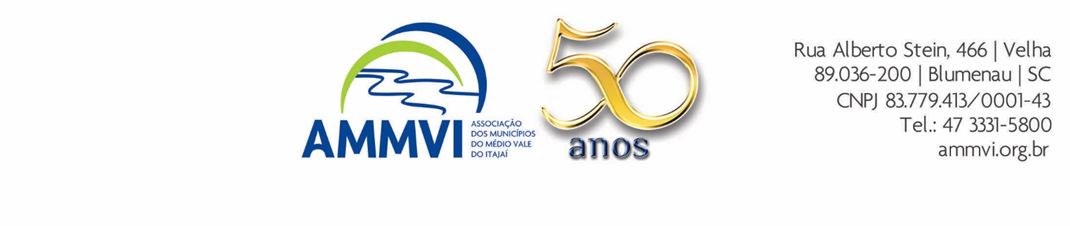 Ofício Circular TC/GAP/n. 11/2019
 
Assunto: Orientação aos Chefes dos Poderes Executivos catarinenses acerca da necessidade de disponibilizarem, periodicamente, em seu portal de domínio público na internet, os preços contratados de obras, equipamentos e materiais da área educacional.
2 - Disponibilização de informações sobre contratos: 

2.1 - Número e ano do contrato 
2.2 - Objeto 
2.3 - Valor 
2.4 - Favorecido (Nome e CNPJ/CPF) 
2.5 - Nome e CNPJ/CPF do fiscal do contrato 
2.6 - Período de vigência do contrato 
2.7 - Processo licitatório de origem, inclusive contratação direta
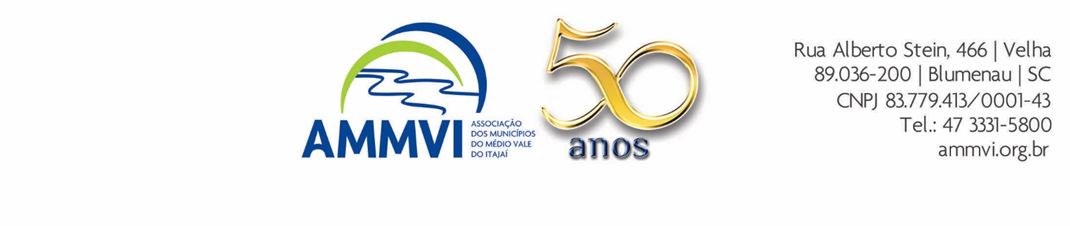 Ofício Circular TC/GAP/n. 11/2019
 
Assunto: Orientação aos Chefes dos Poderes Executivos catarinenses acerca da necessidade de disponibilizarem, periodicamente, em seu portal de domínio público na internet, os preços contratados de obras, equipamentos e materiais da área educacional.
3 - Disponibilização de informações sobre despesas orçamentárias: 

3.1 - Número do empenho 
3.2 - Modalidade do empenho 
3.3 - Valor do empenho 
3.4 - Data do empenho 
3.5 - Favorecido do empenho (Nome e CNPJ/CPF) 
3.6 - Histórico do empenho 
3.7 - Classificações orçamentárias da despesa: institucional, programática, funcional, natureza da despesa e fonte de recurso 
3.8 - Data e valor da liquidação da despesa 
3.9 - Data e valor do pagamento
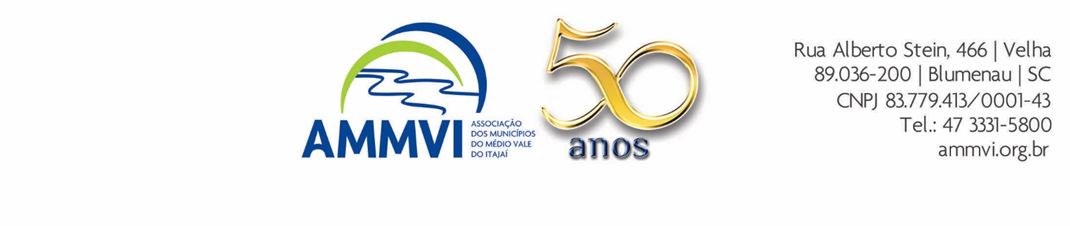 Ofício Circular TC/GAP/n. 11/2019
 
Assunto: Orientação aos Chefes dos Poderes Executivos catarinenses acerca da necessidade de disponibilizarem, periodicamente, em seu portal de domínio público na internet, os preços contratados de obras, equipamentos e materiais da área educacional.
4 - Disponibilização de informações sobre obras públicas: 

   4.1 - Número e ano do contrato 
≠ 4.2 – Objeto  (atende parcial) 
≠ 4.3 - Valor total 
≠ 4.4 - Empresa contratada (Nome e CNPJ/CPF) (atende parcial)
≠ 4.5 - Origem dos recursos 
≠ 4.6 - Data de início (atende parcial)
≠ 4.7 - Data prevista para o término ou prazo de execução (atende parcial)
≠ 4.8 - Percentual de execução física 
≠ 4.9 - Percentual de execução financeira 
  4.10 - Situação atual da obra